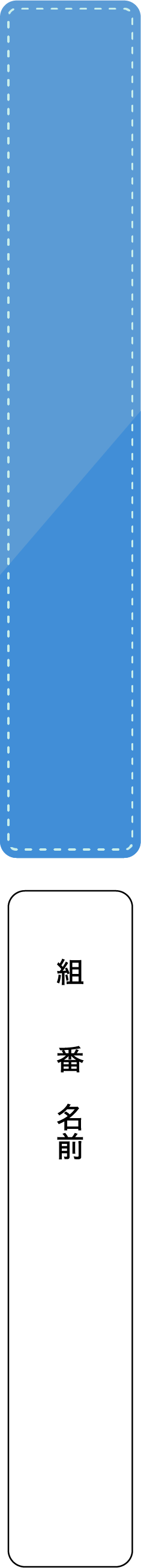 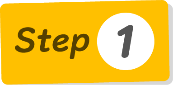 筆者の主張
３年　絶滅の意味
筆者の反論
VS
VS
異なる主張
筆者の主張とその根拠を整理しよう。
一種類の生物の絶滅が他の生物の絶滅を連鎖的に引き起こすこともある。
絶滅しても生態系に大きな影響を及ぼしそうにない。
人間の存在に不可欠な基盤の提供
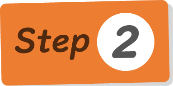 筆者の意見に賛成か反対かを示したうえで、生物の絶滅について考えたことを書こう。